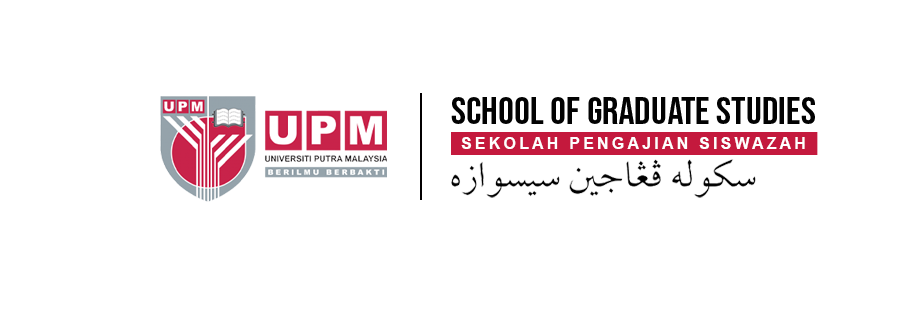 Name
Matric Number
Faculty
University
3MT Title
PRESENTATION SLIDE